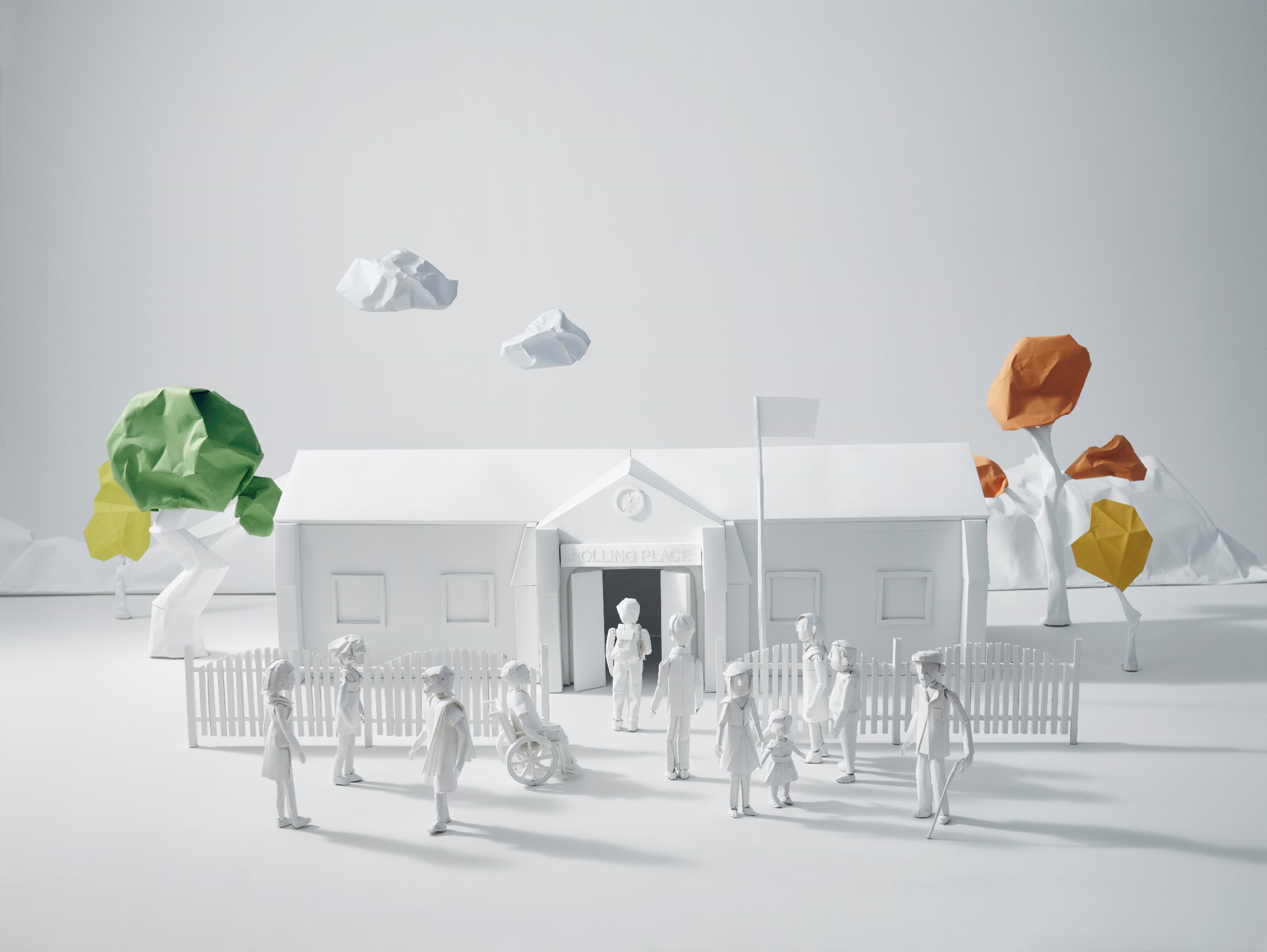 The Australian Electoral Commission
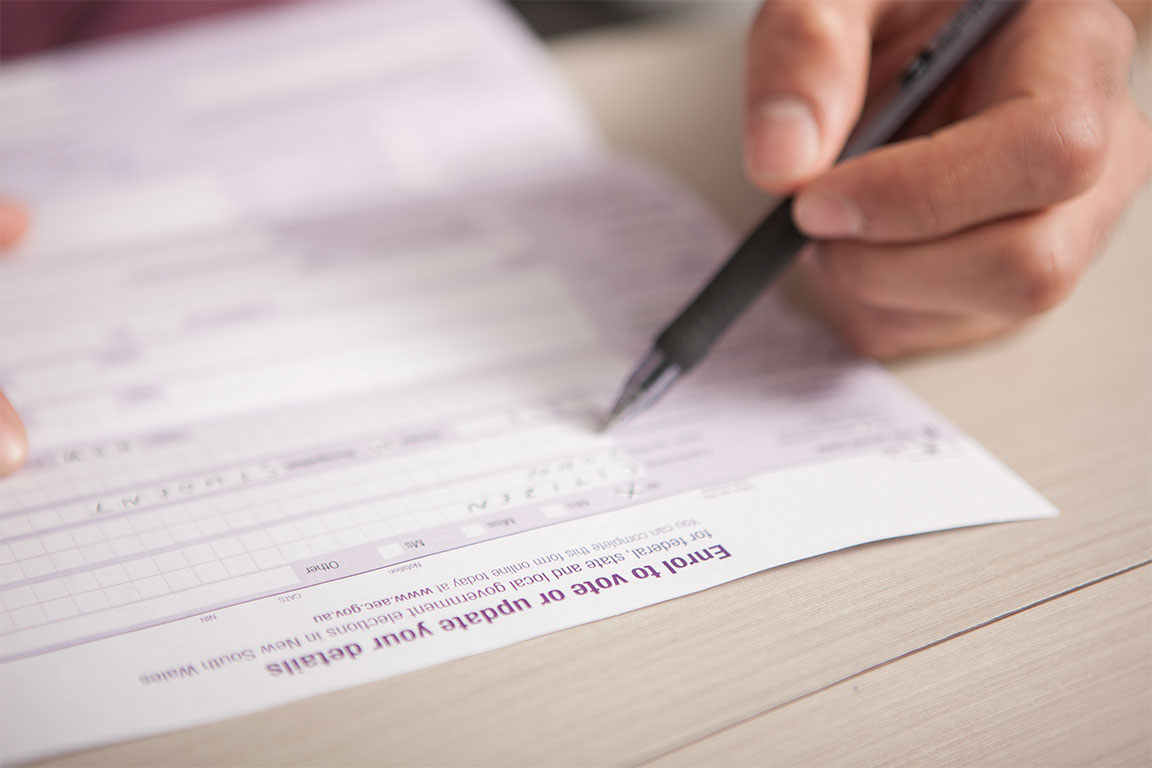 Enrolling to vote is compulsory
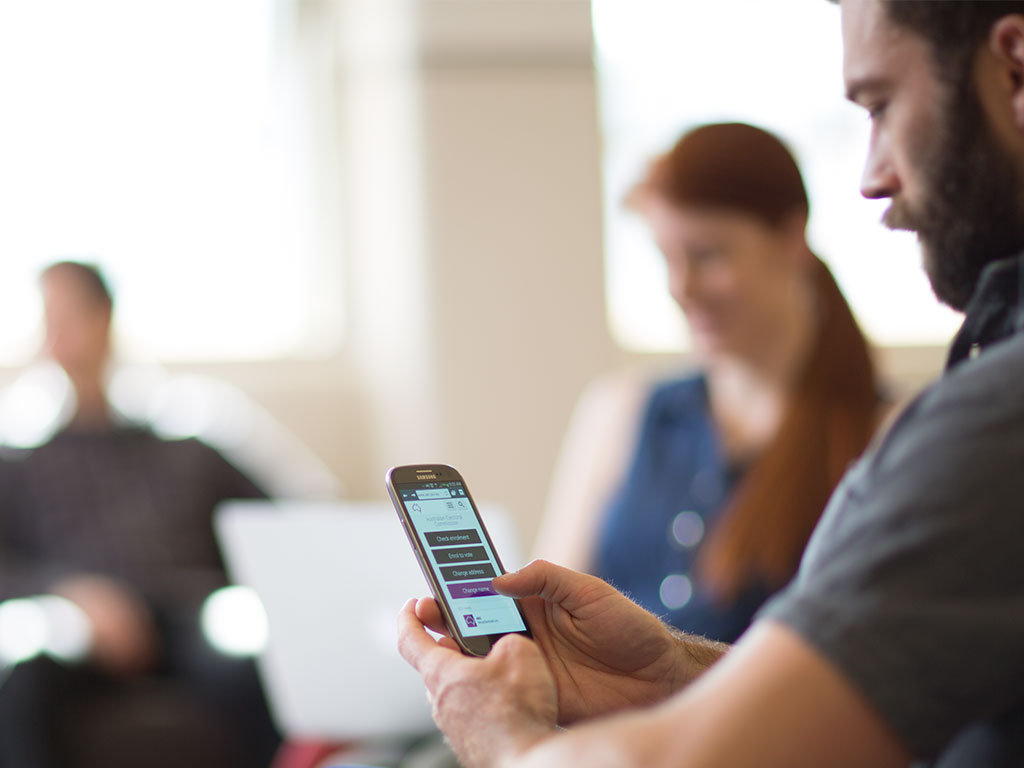 Enrolment for those living, traveling or working overseas
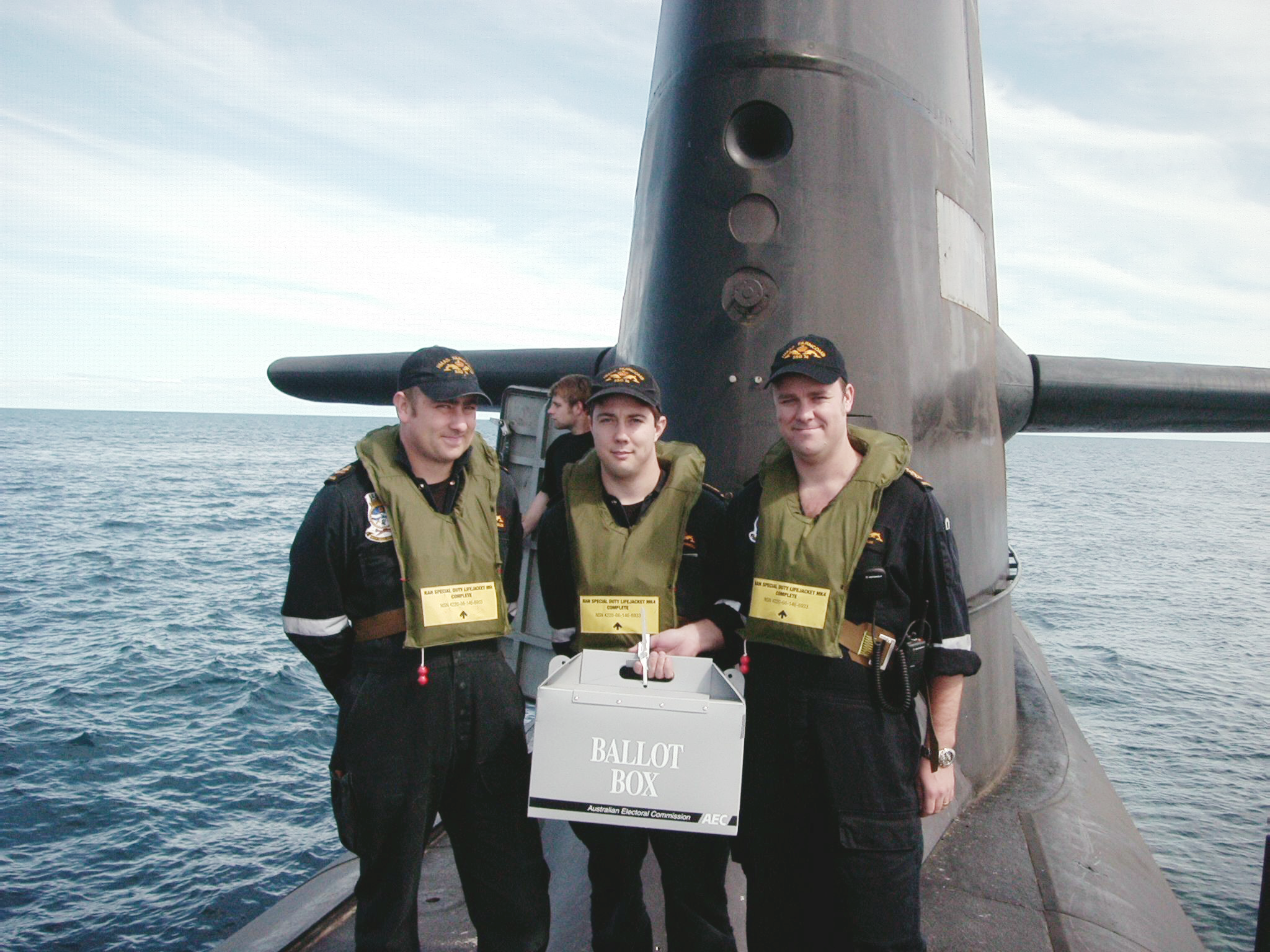 Defence and Police personnel
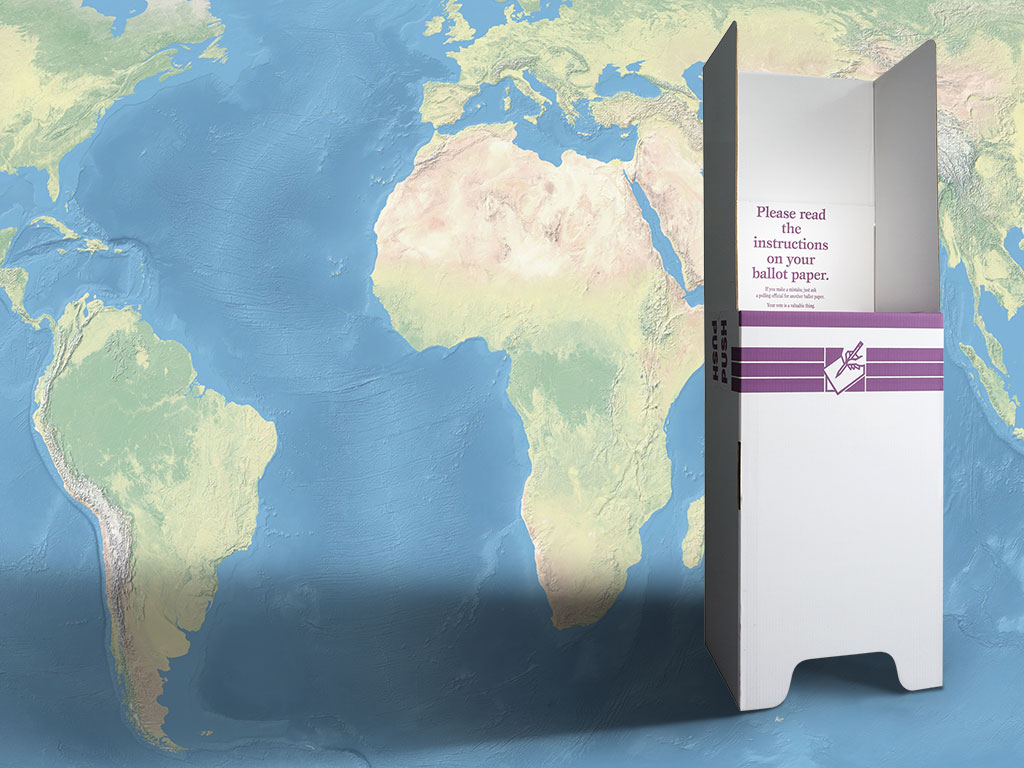 How to voteoverseas
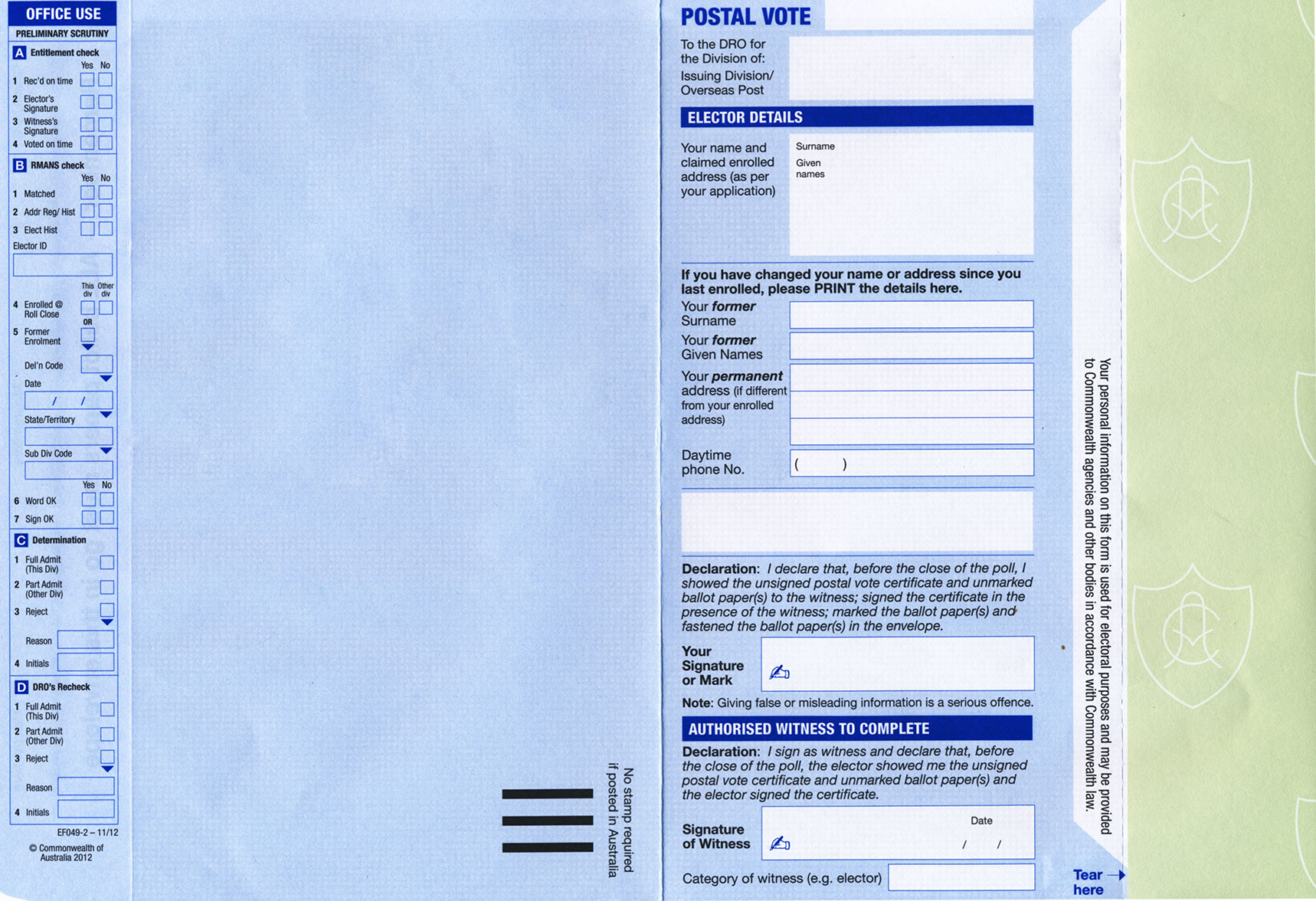 Postal votes and the reduction of postal services
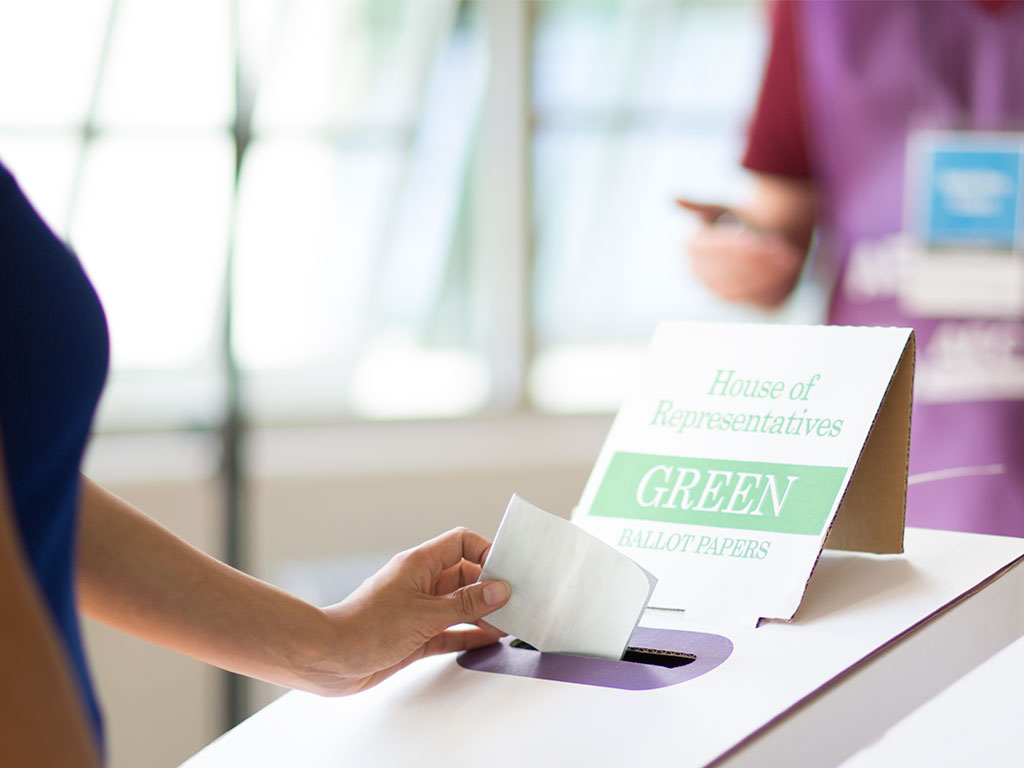 Questions?